The role of cognitive biases in sustaining bad science
Dorothy V. M. Bishop
Professor of Developmental Neuropsychology
University of Oxford
@deevybee
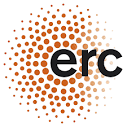 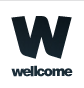 Academy of Medical Sciences, 2015
Report on Reproducibility and Reliability of  Biomedical Research
Need to change 
incentives
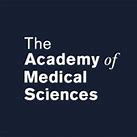 Possible solutions:
Emphasis on both bottom-up and top-down changes
Data dredging
Omitting null results
Weak experimental design
Underspecified methods
Errors (e.g. faulty equipment)
Underpowered studies
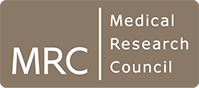 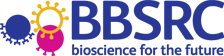 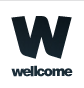 Need better training in methods
2
Cognitive constraints that can make it hard to do science well
Seeing patterns in noise
Systematic misunderstanding of probability
Schemata: Need for narrative
Asymmetric moral judgements
Confirmation bias: selective attention/memory
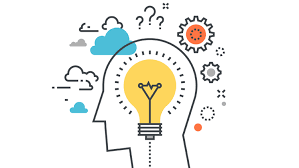 Cognitive constraints that can make it hard to do science well
Seeing patterns in noise
Systematic misunderstanding of probability
Schemata: Need for narrative
Asymmetric moral judgements
Confirmation bias: selective attention/memory
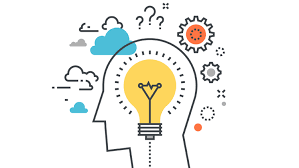 Data analysis
Why is p-hacking so common?
5
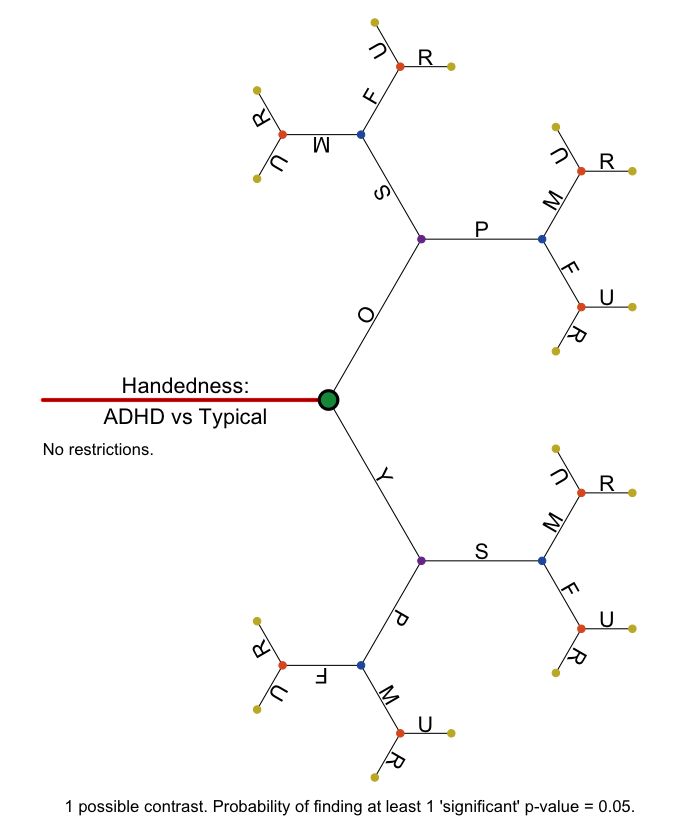 Large population database used to explore link between ADHD and handedness
1 contrast

Probability of a 
‘significant’ p-value
< .05 = .05
6
https://figshare.com/articles/The_Garden_of_Forking_Paths/2100379
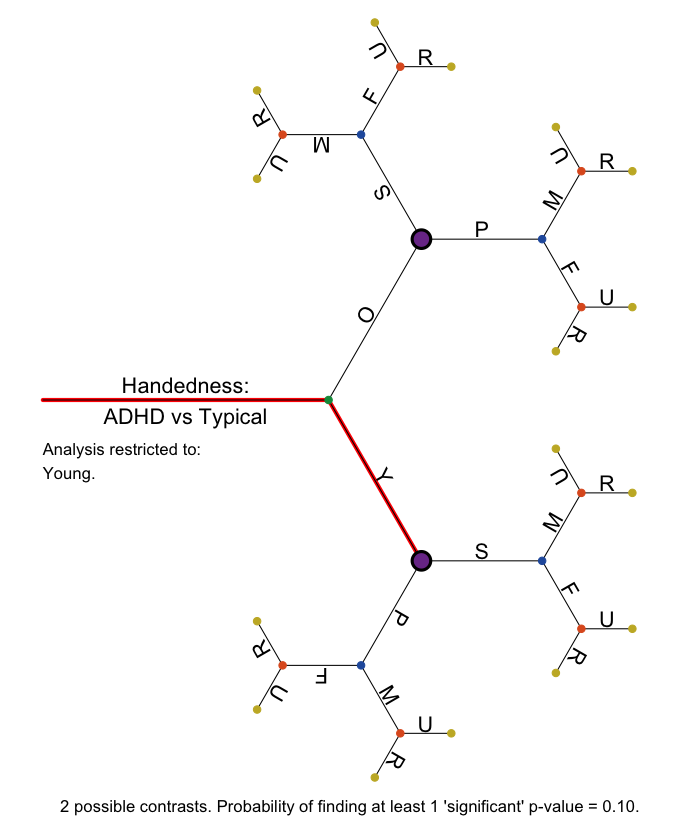 Large population database used to explore link between ADHD and handedness
Focus just on Young subgroup:
2 contrasts at this level
Probability of at least one ‘significant’ p-value < .05 under null hypothesis computed as 1 minus probability of NO significant result, i.e. 1 - .95^2 =   .10
NB. If I had predicted this specific association, then probability  = .05.
     Problem arises if I am happy with ANY significant association!
7
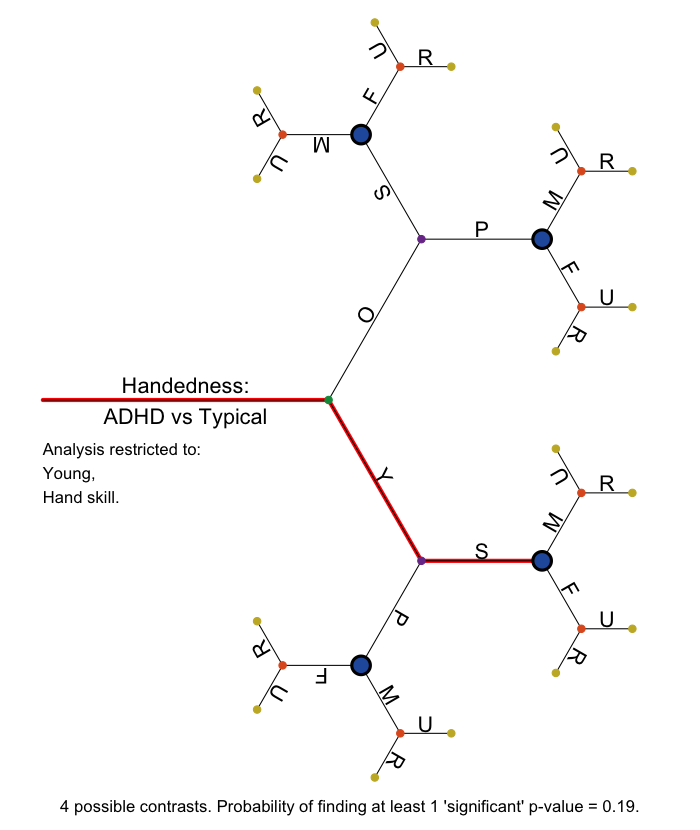 Large population database used to explore link between ADHD and handedness
Focus just on Young on
measure of hand skill:
4 contrasts at this level 

Probability of at least one
‘significant’ p-value < .05
= .19
8
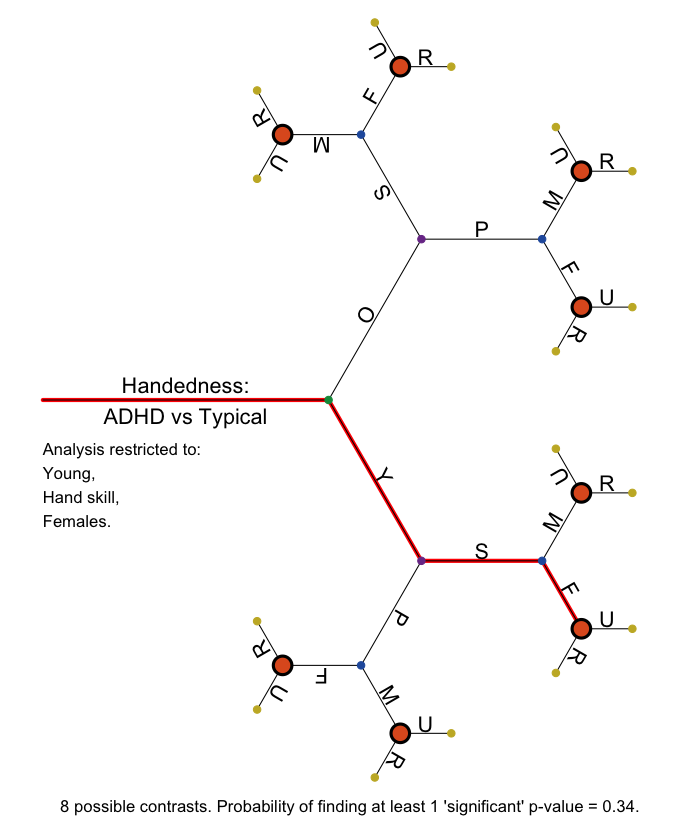 Large population database used to explore link between ADHD and handedness
Focus just on Young, Females on
measure of hand skill:
8 contrasts at this level 

Probability of at least one
‘significant’ p-value < .05
= .34
9
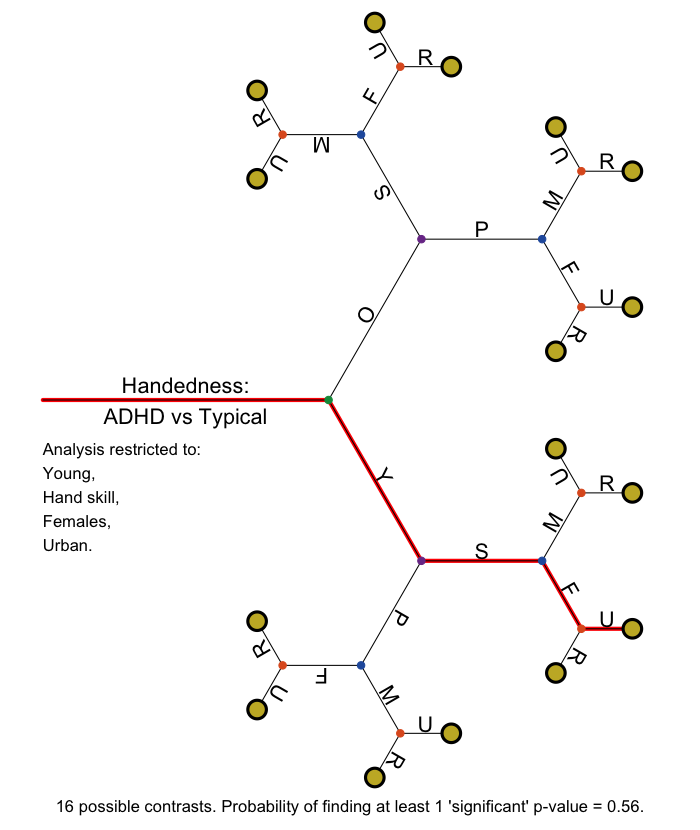 Large population database used to explore link between ADHD and handedness
Focus just on Young, Urban, Females on measure of hand skill:
16 contrasts at this level 

If no a priori prediction, then the relevant value to compute is the probability of 
at least one ‘significant’ p-value < .05 = .56
10
Falsification and selective reporting (p-hacking) in science
% moral judgements endorsed by members of public  (N = 406)
Pickett, J. T., & Roche, S. P. (2018). Questionable, objectionable or criminal? Public opinion on data fraud and selective reporting in science. Science and Engineering Ethics, 24(1). doi:10.1007/s11948-017-9886-2
11
Errors of omission vs commission in studies of  negotiation by Rogers et al (2016)





Lying (untrue statement) 

Omission of relevant information

Stating something that is true, but in a misleading way (paltering)
Omission of information seen as dishonest, but more acceptable than lying
Honesty judgement
5%

23%

32%
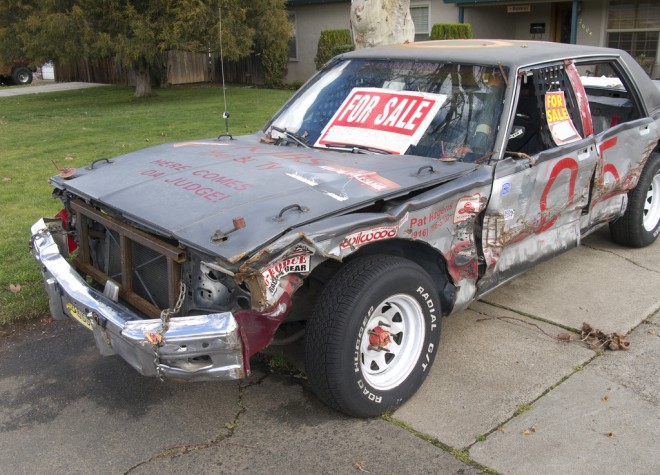 Rogers, T., Zeckhauser, R., Gino, F., Norton, M. I., & Schweitzer, M. E. (2017). Artful paltering: The risks and rewards of using truthful statements to mislead others. Journal of Personality and Social Psychology, 112(3), 456-473.
12
Errors of omission vs commission in studies of  negotiation by Rogers et al (2016)





Lying (untrue statement) 

Omission of relevant information

Stating something that is true, but in a misleading way (paltering)
Omission of information seen as dishonest, but more acceptable than lying
Honesty judgement
5%

23%

32%
P-hacking has features of paltering.
Doesn’t involve changing data: you report what SPSS gives you!
If you don’t understand probability, may seem innocuous
- More like jaywalking than burglary!
13
Confirmation bias
14
Cherry-picking as confirmation bias
We find it easier to process and remember information that agrees with our viewpoint
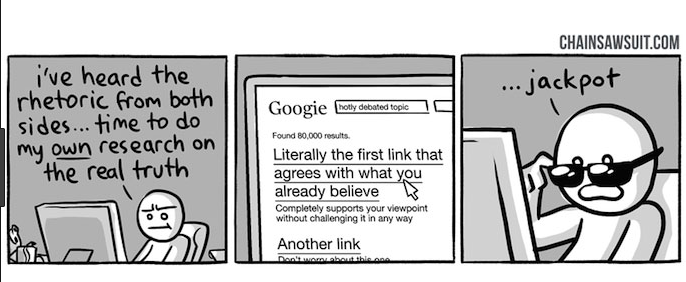 15
A personal example:
 Suppressed memory of relevant research, when it does not fit
Twin studies of Developmental Language Disorder
Twin concordance points to genetic influence when 
MZ > DZ
probandwise
						   concordance:
						same-sex twins
						   MZ		DZ
Lewis & Thompson, 1992	             .86		.48
Bishop et al, 1995		             .70		.46
Tomblin & Buckwalter, 1998           	.96		.69
Hayiou-Thomas et al, 2005	 	 .36                    .33
16
A personal example:
 Suppressed memory of relevant research, when it does not fit
Twin studies of DLD
Twin concordance points to genetic influence when 
MZ > DZ
probandwise
						   concordance:
						same-sex twins
						   MZ		DZ
Lewis & Thompson, 1992	             .86		.48
Bishop et al, 1995		             .70		.46
Tomblin & Buckwalter, 1998           	.96		.69
Hayiou-Thomas et al, 2005	 	.36                     .33
I failed to mention this in talks for several years – I literally forgot about it!
17
Example of paltering in a literature review
Example: Study published in 2013
“Regardless of etiology, cerebellar neuropathology commonly occurs in autistic individuals. Cerebellar hypoplasia and reduced cerebellar Purkinje cell numbers are the most consistent neuropathologies linked to autism [8, 9, 10, 11, 12, 13]. MRI studies report that autistic children have smaller cerebellar vermal volume in comparison to typically developing children [14].”
Meta-analysis: Traut et al (2018) https://doi.org/10.1016/j.biopsych.2017.09.029
Standardized mean difference is +ve when  cerebellar volume is greater in ASD
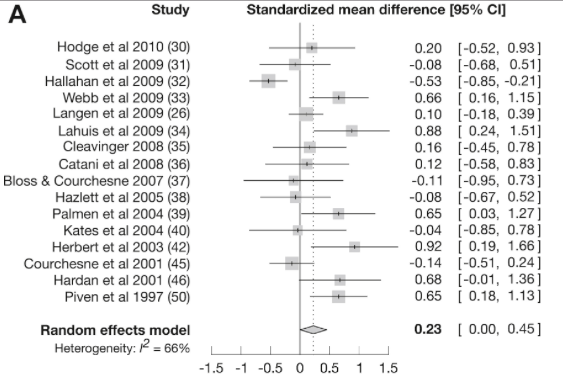 Webb et al did find area of vermis smaller in ASD after covarying cerebellum size
Just as with reporting of results, omission/paltering in reporting the literature is not seen as serious
Can be unintentional – hard to establish blame
Need to tell ‘a good story’ in limited space
Social pressures (‘everyone is doing it’)
20
Just as with reporting of results, omission/paltering in reporting the literature is not seen as serious
Can be unintentional – hard to establish blame
Need to tell ‘a good story’ in limited space
Social pressures (‘everyone is doing it’)
Impossible to read everything
No obvious victims
Impact assumed to be small
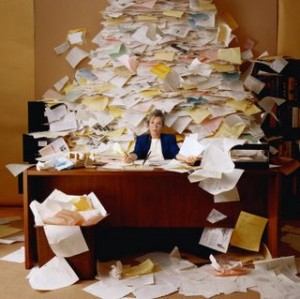 21
Biased reporting:
How big is the effect?
22
Consider a series of experiments testing effectiveness of a treatment Y = significant difference in favour of treatment (T )N = nonsignificant difference between T and controlAlpha = .05:   probability of Y when T has no effect = .05   probability of N when T has no effect = .95Power = .8   probability of Y when T is effective = .80   probability of N when T is effective = .20At the outset, you think T has a 50:50 chance of workingWhat would you conclude from this series of results:                                               Y N Y N N Y
23
When sequence of 'significant' results is Y N Y N N Y
1.
Treatment very likely to be ineffective
2.
Treatment may be effective, but need more experiments to be sure
3.
Treatment very likely to be effective
24
Vote Trigger
Sequence is: Y N Y N N Y
Log odds of 3 means 20 times more likely to be effective than ineffective
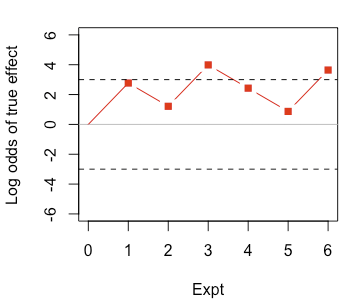 A: Treatment very likely to be ineffective
B:  Treatment may be effective, but need more experiments to be sure
C: Treatment very likely to be effective
25
When sequence of 'significant' results is Y N N N Y N N N Y N
1.
Treatment very likely to be ineffective
2.
Treatment may be effective, but need more experiments to be sure
3.
Treatment very likely to be effective
26
Vote Trigger
Sequence is: Y N N N Y N N N Y N
Trials in red not reported/not cited
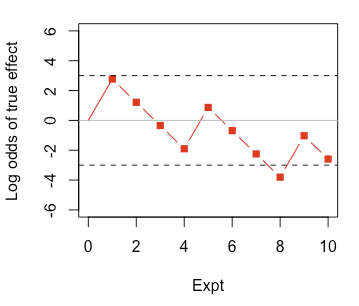 A: Treatment very likely to be ineffective
B:  Treatment may be effective, but need more experiments to be sure
C: Treatment very likely to be effective
27
Sequence is: Y N N N Y N N N Y N
Trials in red not reported/not cited
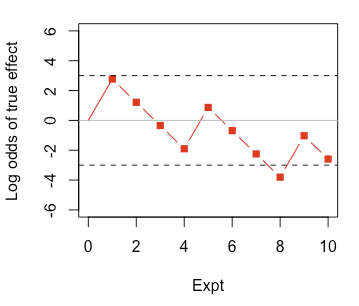 A: Treatment very likely to be ineffective
B:  Treatment may be effective, but need more experiments to be sure
C: Treatment very likely to be effective
28
Sequence is: Y N N N Y N N N Y N
Black line shows situation when p-hacking used, so that 
effective alpha is .2 rather than .05
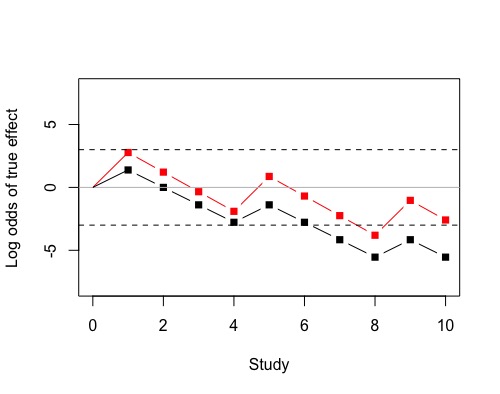 A: Treatment very likely to be ineffective
B:  Treatment may be effective, but need more experiments to be sure
C: Treatment very likely to be effective
29
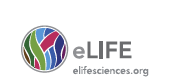 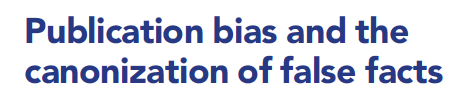 Silas Boye Nissen, Tali Magidson, Kevin Gross,  Carl T Bergstrom
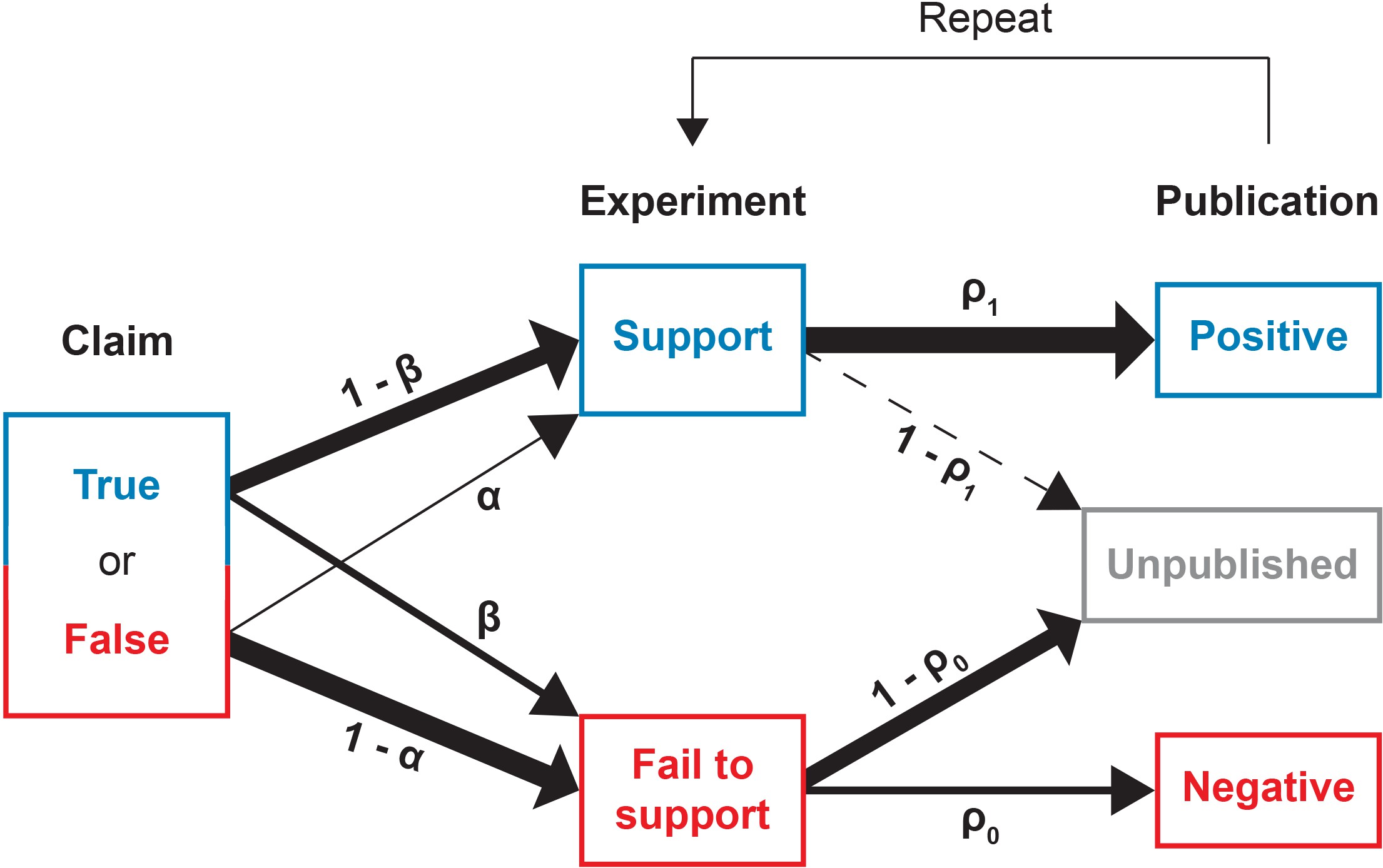 30
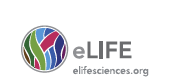 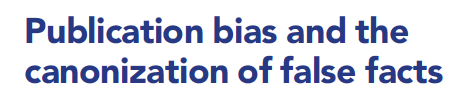 Silas Boye Nissen, Tali Magidson, Kevin Gross,  Carl T Bergstrom
Or citation!
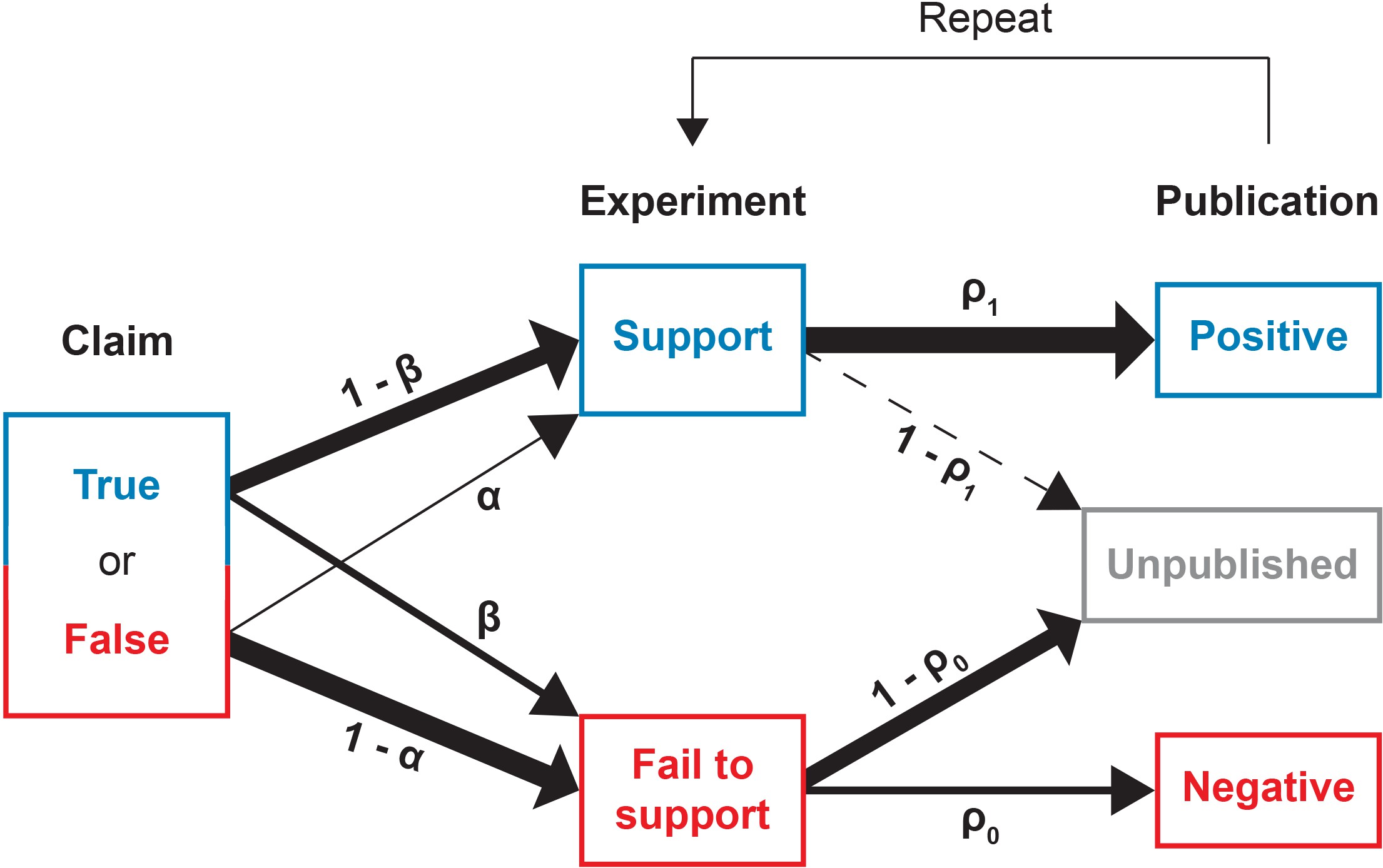 31
Inheritance of bias
When we read a peer-reviewed paper, we tend to trust the citations that back up a point

When we come to write our own paper, we cite the same materials

A good scientist won’t cite papers without reading them, but even this won’t save you from bias – you inherit it from prior papers

If prior papers only cite studies agreeing with a viewpoint, that viewpoint gets entrenched

You won’t know – unless you explicitly search – that there are other studies that give a different picture
32
So errors of omission/paltering in reviews can have serious cumulative effects – false ‘canonization’ of facts
Overlooked victims:
General public
Esp. potential users of research (patients, etc)
Researchers trying to build on results
Funders
33
The (partial) solution from clinical trials
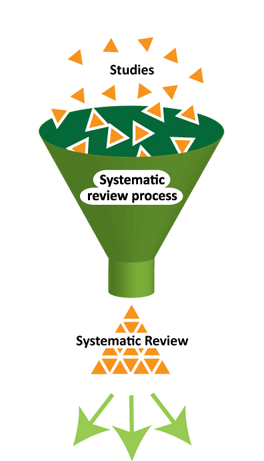 Always start work in a new area with a systematic review

Systematic review
Collecting and summarise all empirical evidence that fits pre-specified eligibility criteria to address a specific question

But relevant studies found by searching titles and abstracts. These tend to mention only positive results!
34
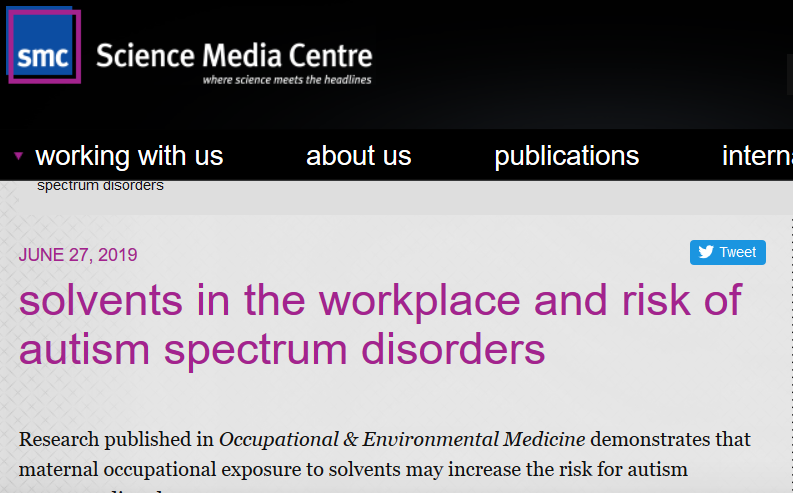 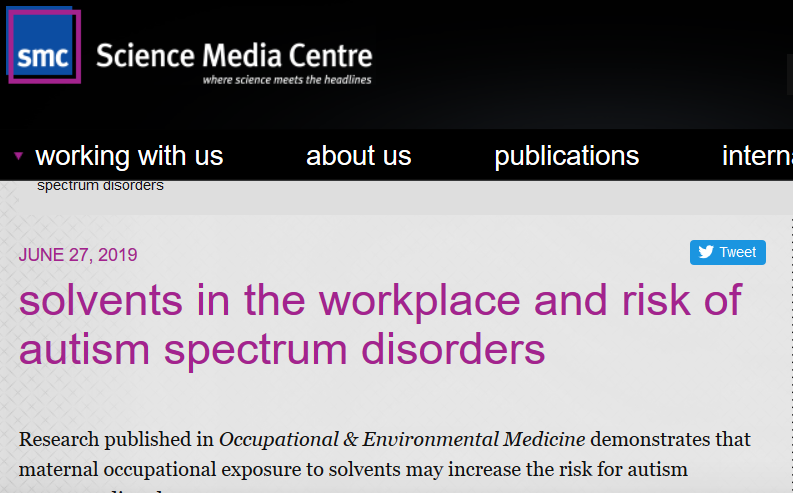 Classic p-hacking
Study looked at association with autism for many “occupational exposures” for both parents, and found none survived Bonferroni correction.
Abstract just reported the one result that was “significant”
A systematic review of other substances (e.g. pesticides) would not find the null results from this study when screening Abstracts
Academy of Medical Sciences, 2015
Report on Reproducibility and Reliability of  Biomedical Research
Need to change 
incentives
Data dredging
Omitting null results
Weak experimental design
Underspecified methods
Errors (e.g. faulty equipment)
Underpowered studies
Need better training in methods
36
Need to change 
incentives
What’s missing?
How humans think & reason
Data dredging
Omitting null results
Weak experimental design
Underspecified methods
Errors (e.g. faulty equipment)
Underpowered studies
Find ways to counteract cognitive
biases
Need better training in methods
37
Thank you for listening!

Longer written version: 
https://psyarxiv.com/hnbex/

Other slideshows: https://www.slideshare.net/deevybishop
Blogposts: http://deevybee.blogspot.com/2012/11/
bishopblog-catalogue-updated-24th-nov.html
Professor Dorothy Bishop
Department of Experimental Psychology,
Anna Watts Building,
Woodstock Road,
Oxford, OX2 6GG.
@deevybee
38